15
Options Markets
Bodie, Kane, and Marcus
Essentials of Investments Eleventh Edition
15.1 Option Contracts
Call Option
Right to buy asset at specified exercise price on or before specified expiration date
Strike Price
Price set for calling/putting asset
Premium
Purchase price of option
Figure 15.1 Microsoft
15.1 Option Contracts
Put Option
Right to sell asset at specified exercise price on or before specified expiration date
In the Money
Exercise would generate positive cash flow
Out of the Money
Exercise would generate negative cash flow
At the Money
Exercise price equals asset price
15.1 Option Contracts
Options Trading
Most trading occurs on organized exchanges
Ease of trading
Liquid secondary market
Standardized by allowable expiration date and exercise price
Limited, uniform set of securities
Results in more competitive market
15.1 Option Contracts
American Option
Can be exercised on or before expiration
European Option
Can be exercised only at expiration
15.1 Option Contracts
Option Clearing Corporation
Jointly owned by exchanges
Arranges exercised options through member firms
Requires option writers to post margin
15.1 Option Contracts
Other Listed Options
Index options
Call/put based on stock market index
Futures options
Give holders right to buy/sell futures contract using exercise price as futures price
15.1 Option Contracts
Other Listed Options
Foreign currency options
Offers right to buy/sell foreign currency for specified amount of domestic currency
Interest rate options
Options on Treasury notes/bonds/bills and other countries’ government bonds
15.2 Values of Options at Expiration
Figure 15.2 Payoff, Profit to Call Option at Expiration
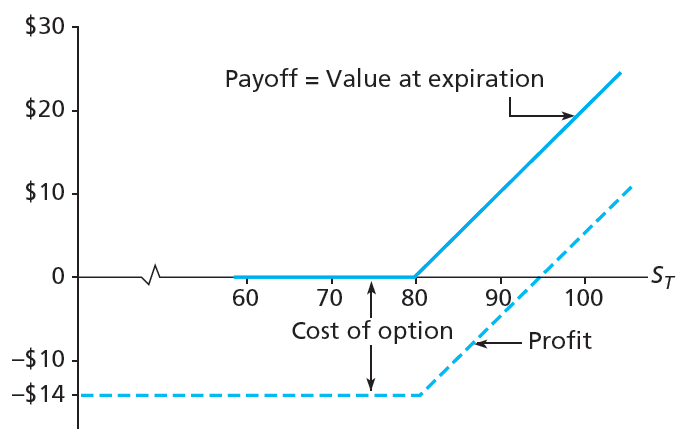 Figure 15.3 Payoff, Profit to Call Writers at Expiration
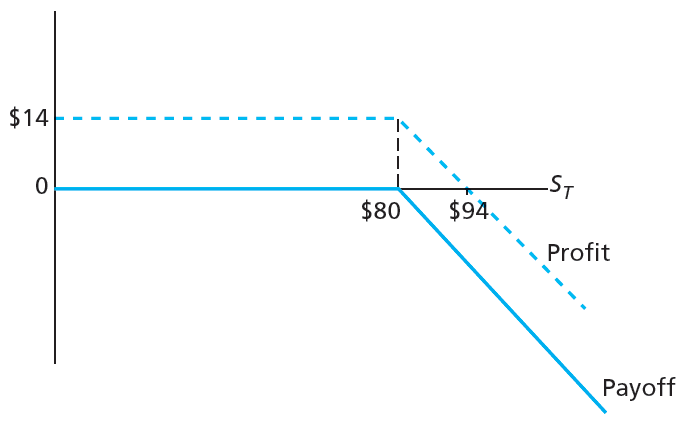 Figure 15.4 Payoff, Profit to Put Option at Expiration
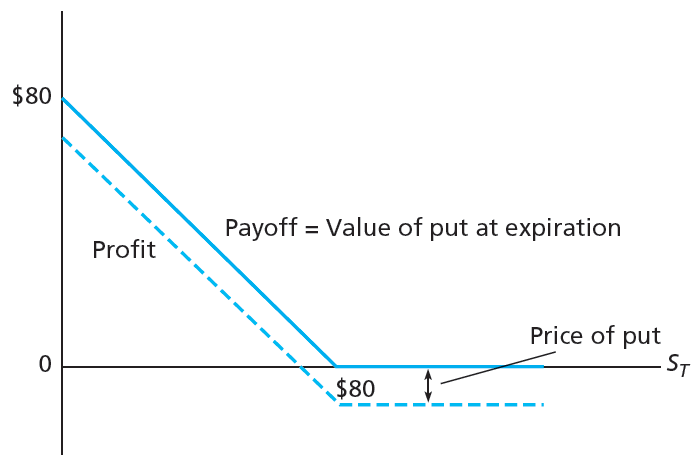 15.2 Values of Options at Expiration
Options versus Stock Investment
Strategies
Invest entirely in stock, 100 shares for $90 each
Invest entirely in at-the-money options; buy 900 calls, each selling at $10
Buy 100 call options for $1,000; invest remaining $8,000 in 6-month T-bills at 2% interest
15.2 Values of Options at Expiration
Stock price




RoR
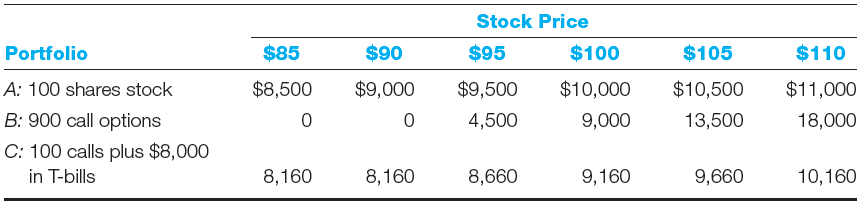 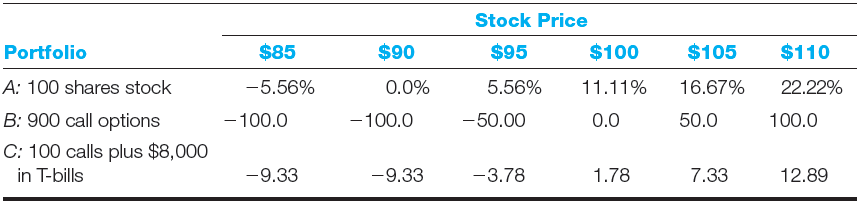 Figure 15.5 RoR to Three Strategies
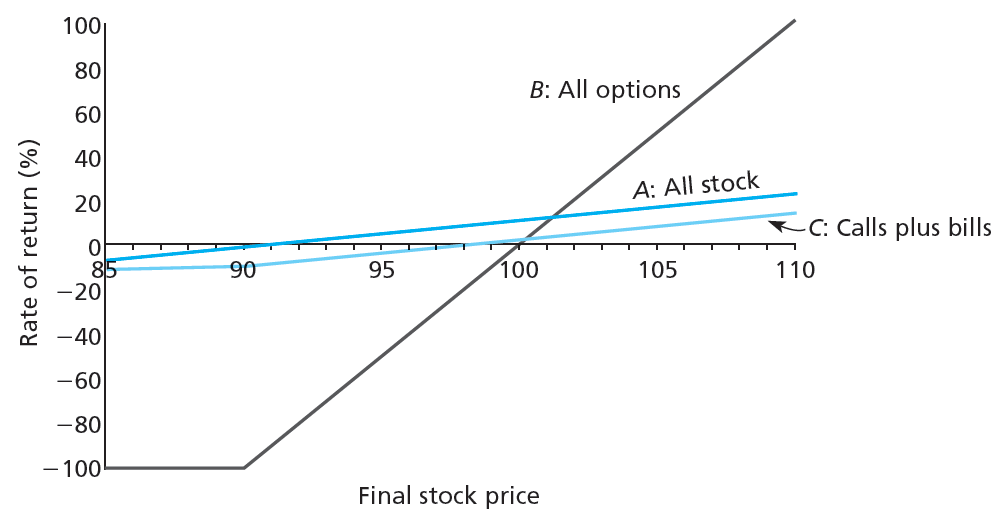 15.2 Values of Options at Expiration
Option Strategies
Protective put
Asset combined with put option that guarantees minimum proceeds equal to put’s exercise price
Risk management
Strategies to limit risk of portfolio
Covered call
Writing call on asset together with buying asset
15.2 Values of Options at Expiration
Option Strategies
Straddle
Combination of call and put, each with same exercise price and expiration date
Spread
Combination of two or more call options/put options on same asset with differing exercise prices/times to expiration
Collar
Options strategy that brackets value of portfolio between two bonds
Table 15.1 Payoff to Protective Put Strategy
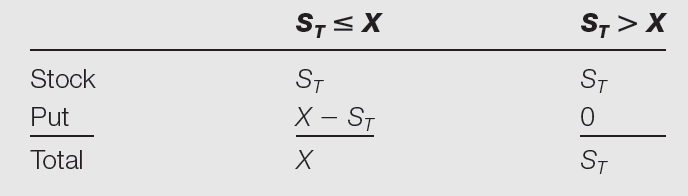 Figure 15.6 Value of Protective Put Position at Expiration
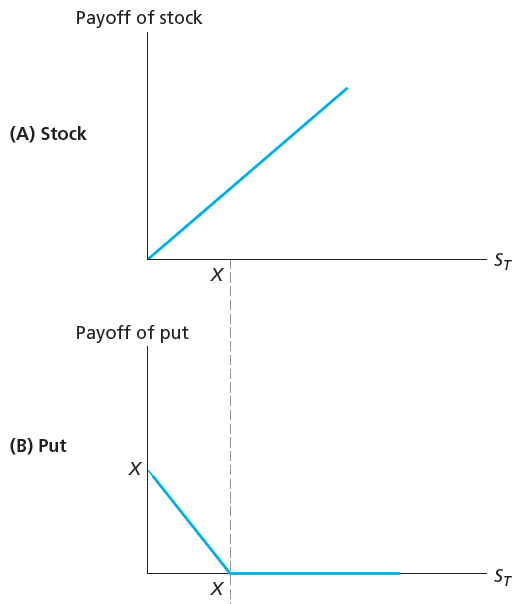 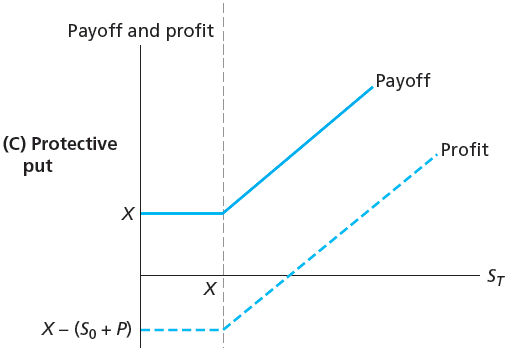 Figure 15.7 Protective Put versus Stock Investment
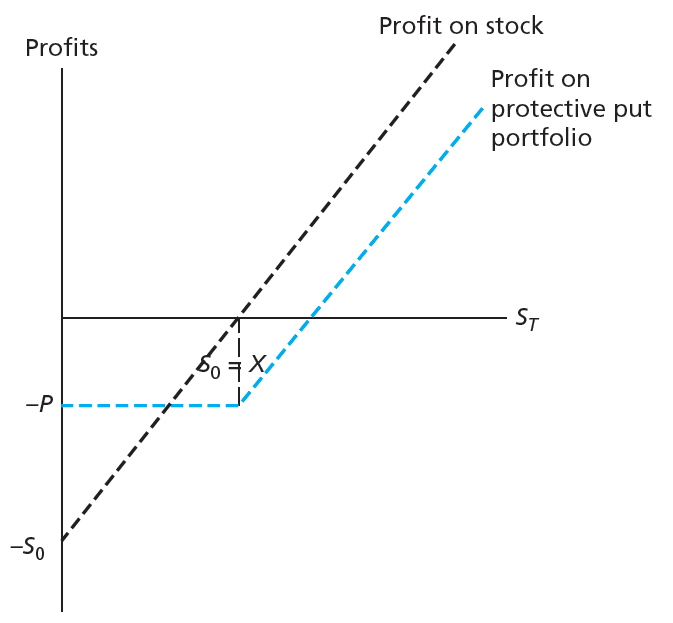 Table 15.2 Payoff to Covered Call
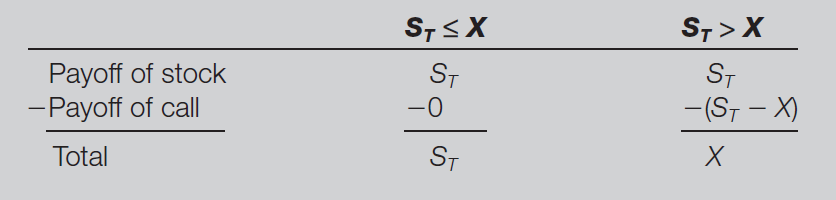 Figure 15.8 Value of Covered Call Position at Expiration
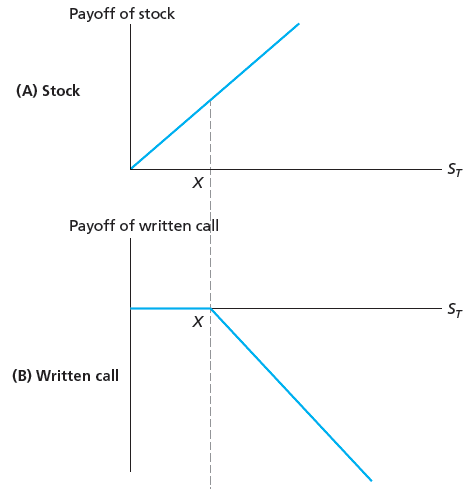 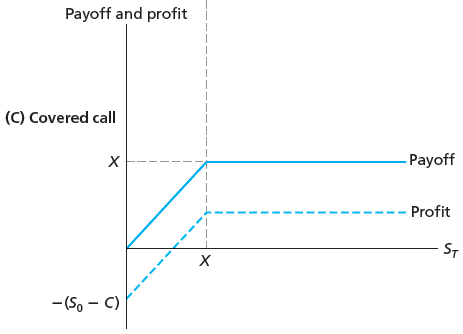 Table 15.3 Payoff to Straddle
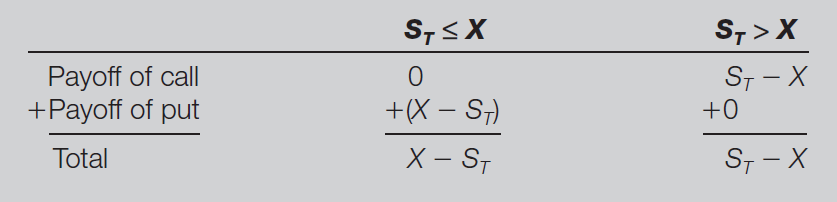 Figure 15.9 Payoff and Profit on Straddle at Expiration
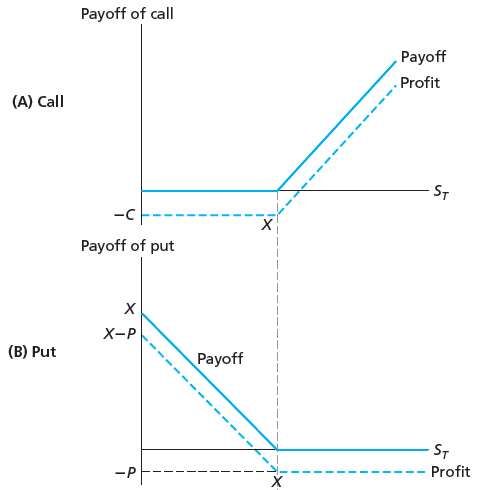 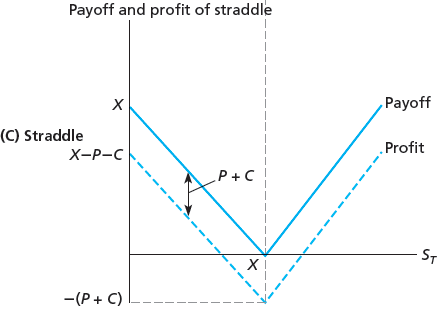 Table 15.4 Payoff to Bullish Spread
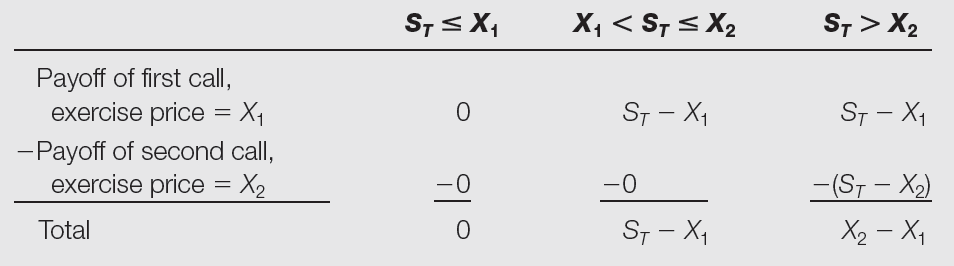 Figure 15.10 Value of Bullish Spread Position at Expiration
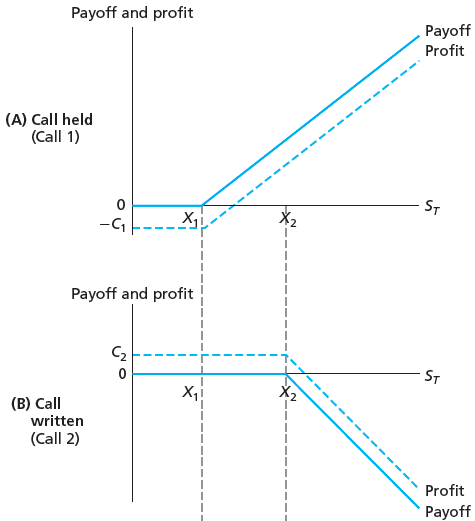 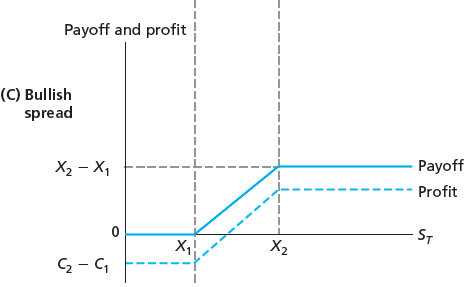 Figure 15.3 Optionlike Securities
Callable Bonds
Issued with coupon rate higher than on straight debt
Investor’s compensation for call option retained by issuer
Usually includes call protection period
Figure 15.11 Values of Callable Bond Compared with Straight Bond
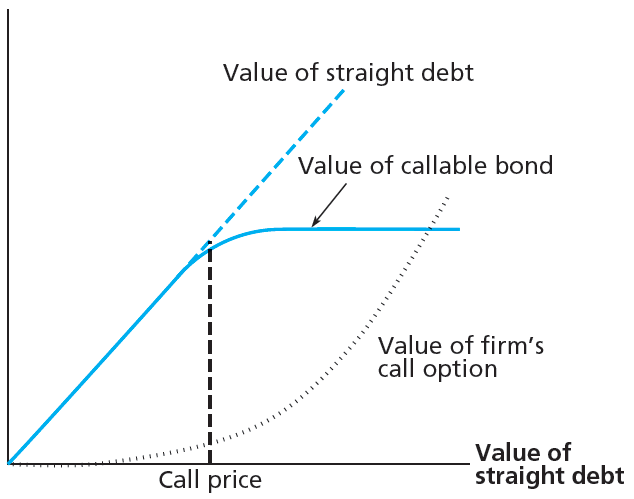 15.3 Optionlike Securities
Convertible Securities
Convey options to holder rather than issuer
Typically give holder right to exchange for common stock, regardless of market price
Figure 15.12 Value of Convertible Bond as Function of Stock Price
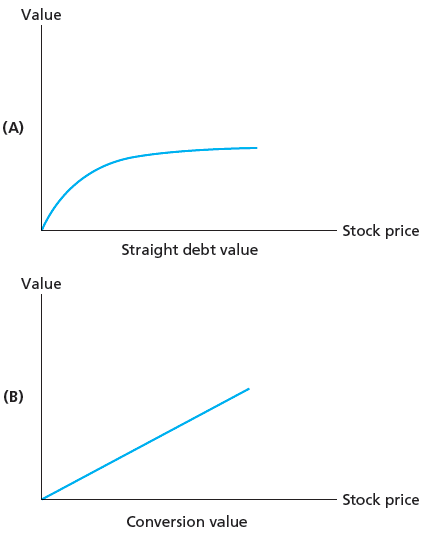 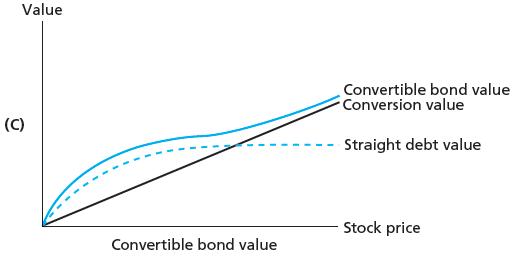 15.3 Optionlike Securities
Warrants
Option issued by firm to purchase shares of firm’s stock
Collateralized Loans
Nonrecourse loan
No recourse beyond right to collateral
15.3 Optionlike Securities
Figure 15.13 Collateralized Loan
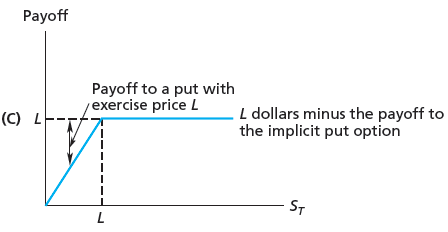 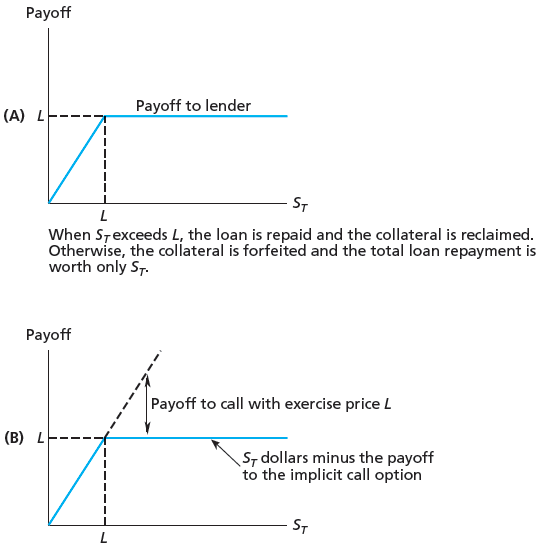 15.3 Optionlike Securities
Leveraged Equity and Risky Debt
Any time corporation borrows money, maximum possible collateral for loan is total of firm’s assets
15.4 Exotic Options
Asian Options
Options with payoffs that depend on average price of underlying asset during portion of option life
Currency-Translated Options
Have either asset or exercise price denominated in foreign currency
Digital Options
Have fixed payoffs that depend on price of underlying asset